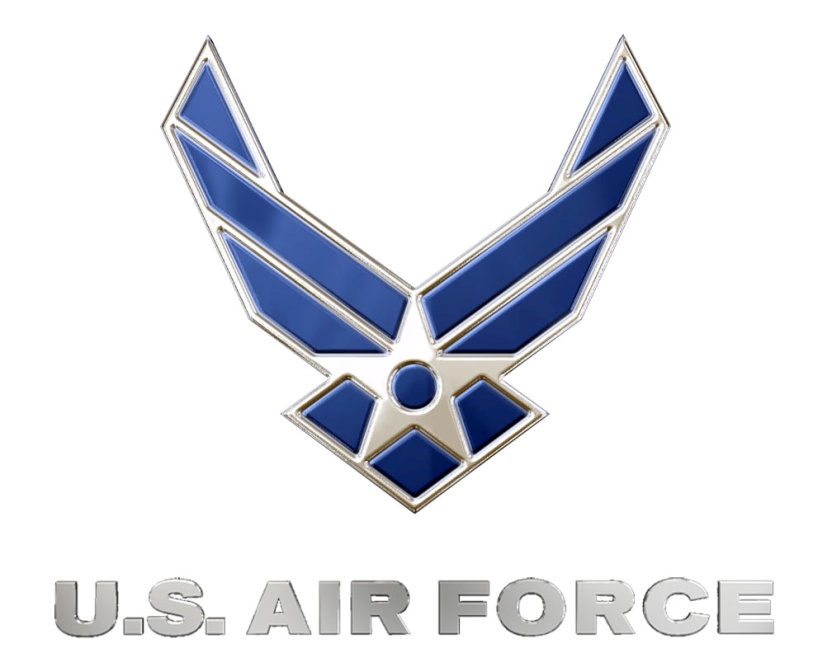 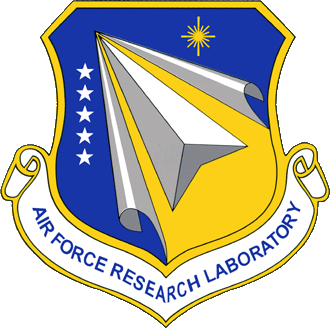 Solar Radio Bursts with LWA-1:
DRX Observations
Stephen White

Space Vehicles Directorate
Air Force Research Laboratory
LW001: DRX data
X5 flare at 01 UT on 2012 March 7
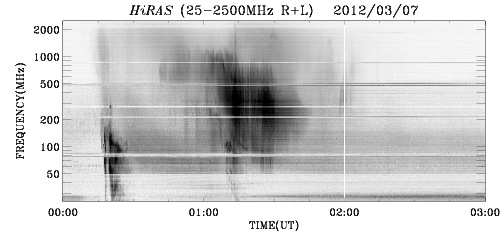 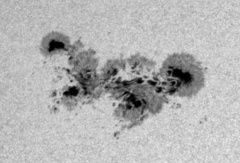 Post-flare loops: site of energy release(?)Locus of radio Type IV burst?
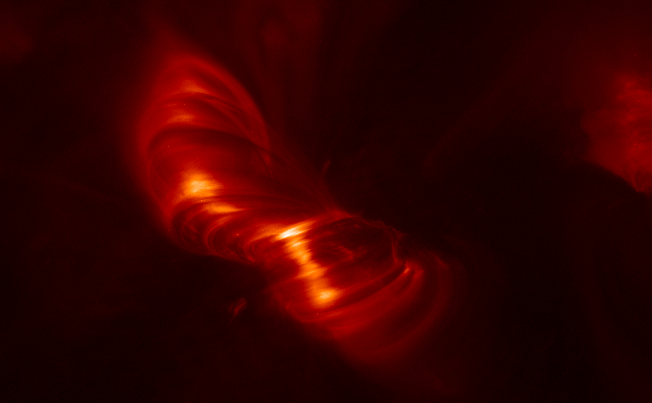 Bright radio emission
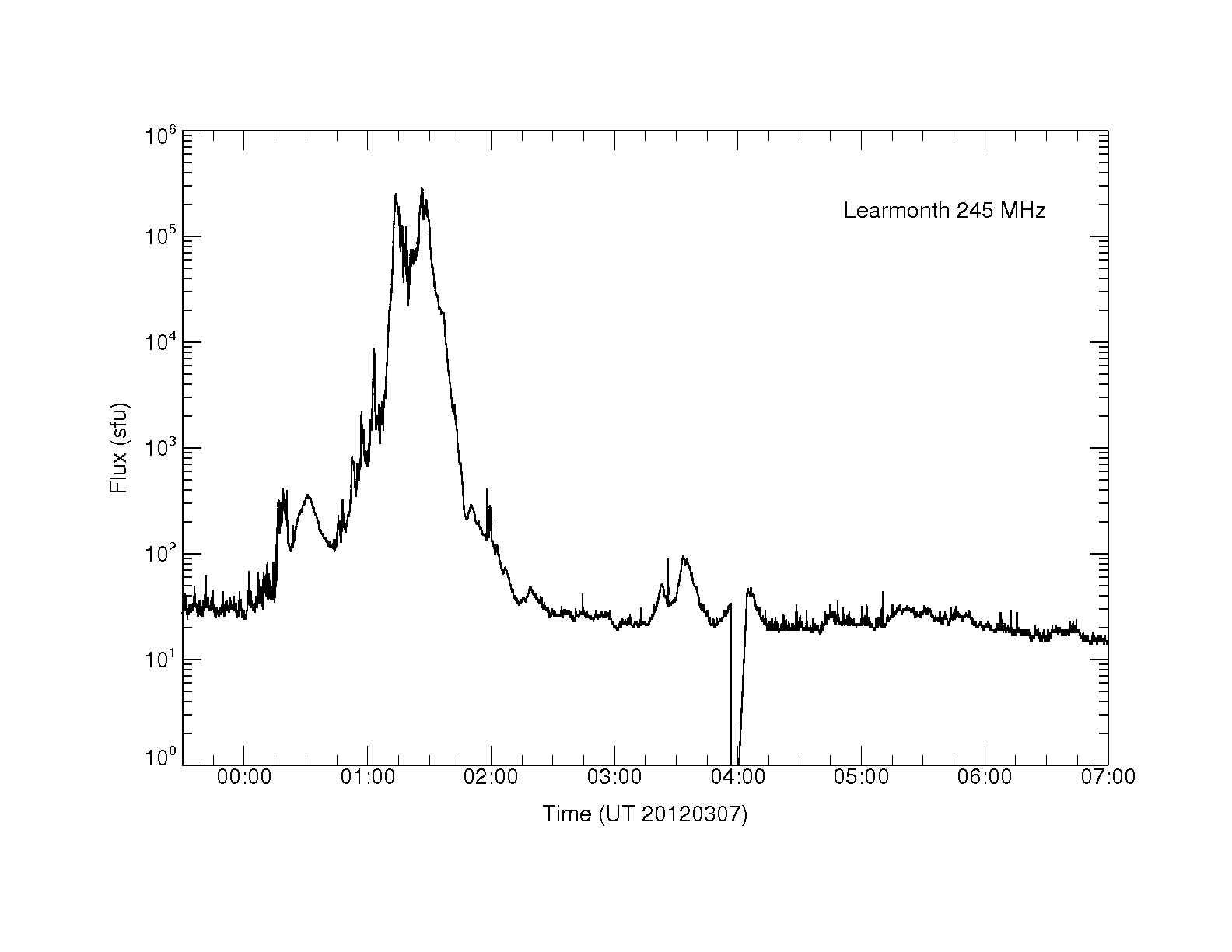 LW001
DRX setup:
Beam 1 on Sun: filter 5, 10-15 & 15-20 MHz
Beam 2 on Sun: filter 7, 15-34 & 34-52 MHz
Beam 3 off Sun: filter 7, 15-34 & 34-52 MHz
Beam 4 on Sun: filter 7,  52-70 & 70-88 MHz

3  2.2 TB + 0.4 TB (need 3 TB drives)
Still learning …. but access time with LSL is fine
245 MHz light curve into LWA morning
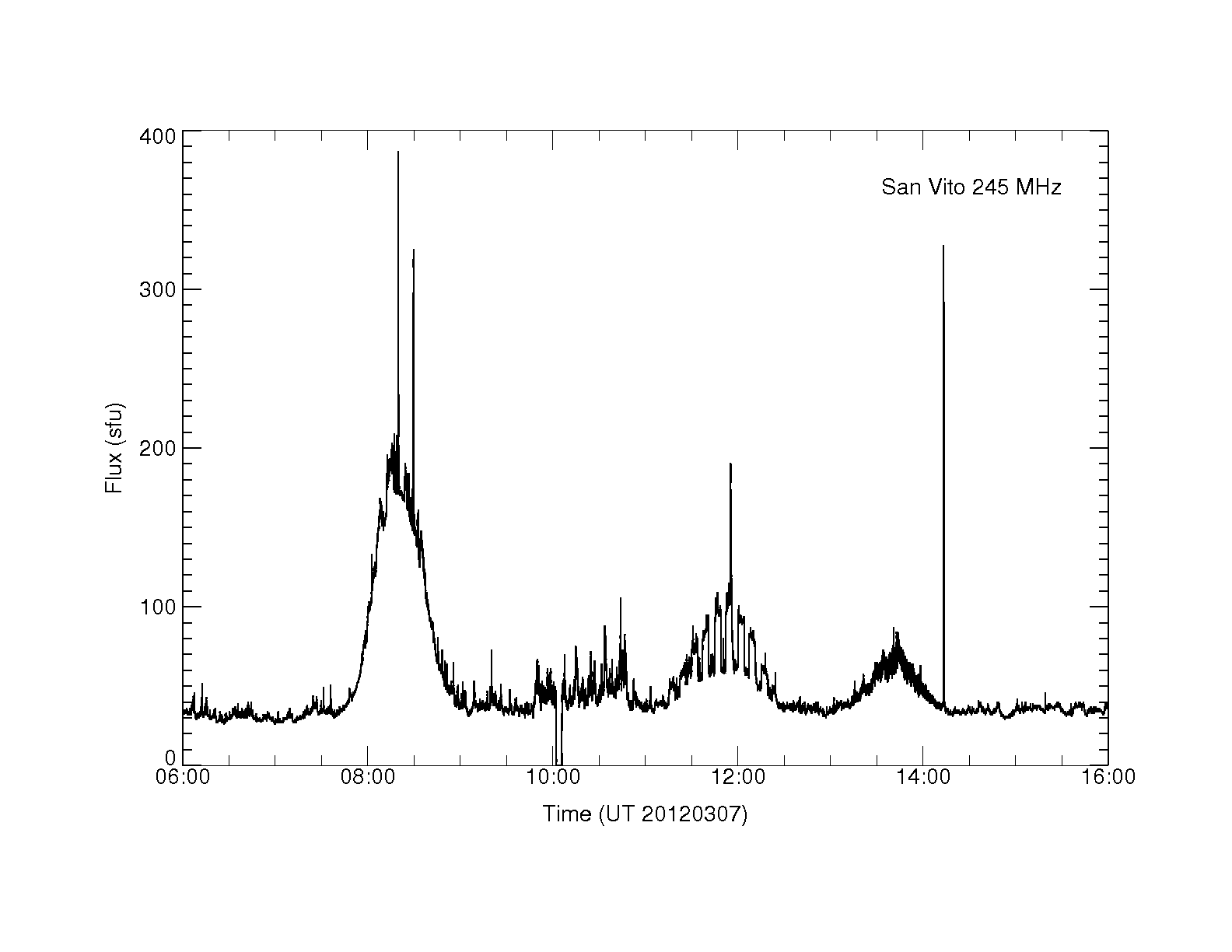 Magnetic field distribution
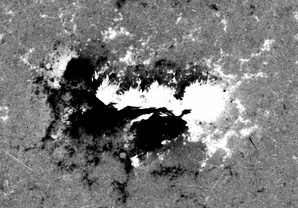 Summary plot: 10-15 MHz
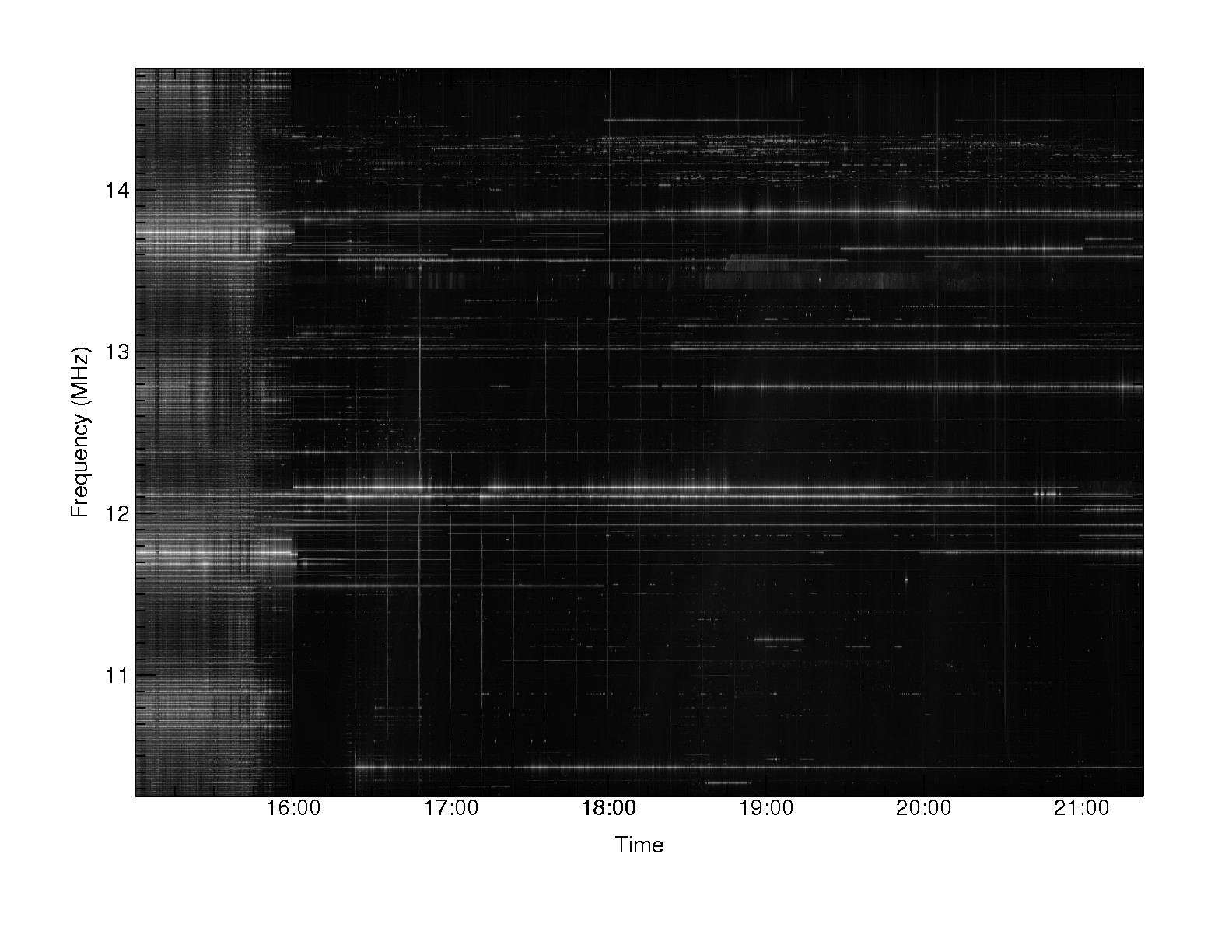 Summary plot: 15-20 MHz
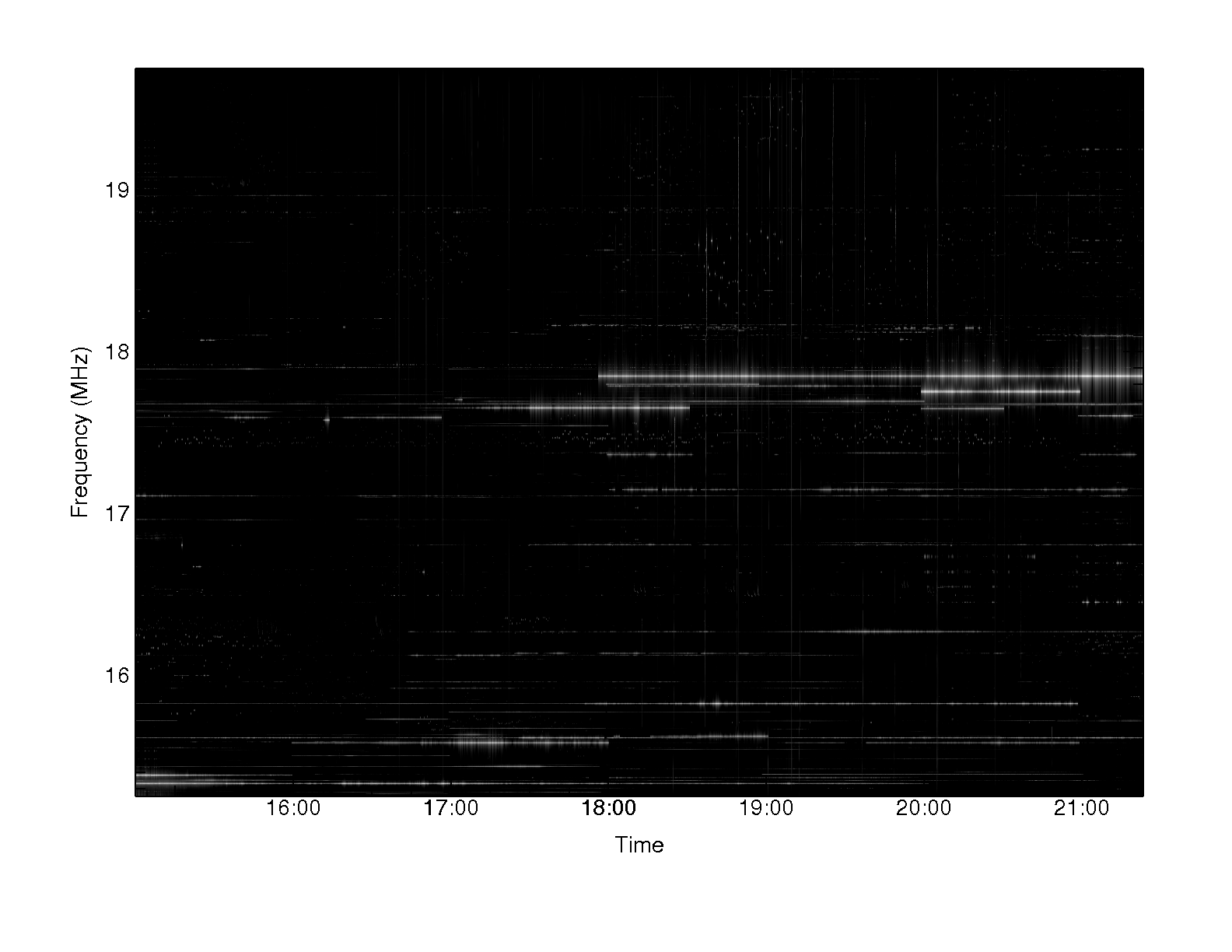 Summary plot: 15-34 MHz 45° above Sun
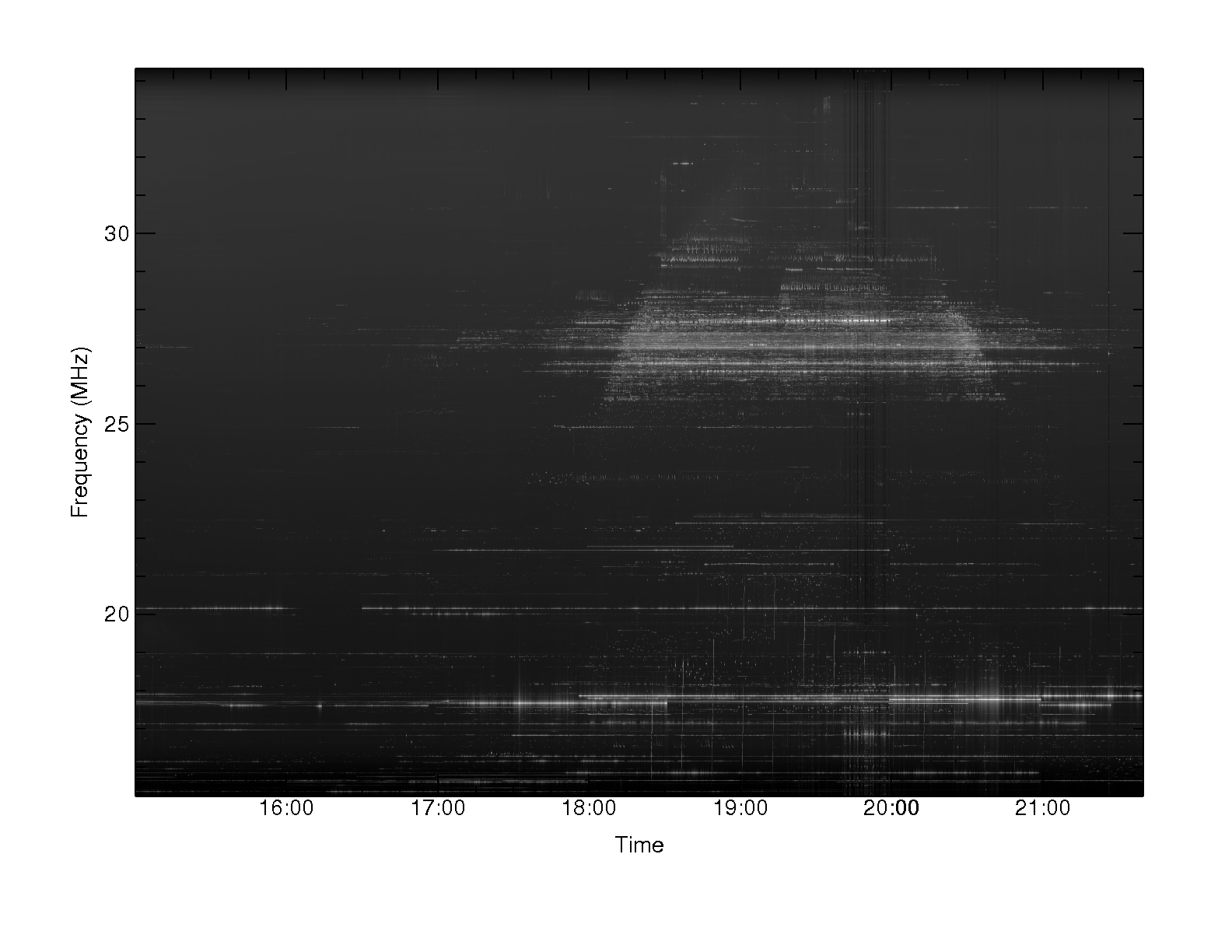 Summary plot: 15-34 MHz on Sun
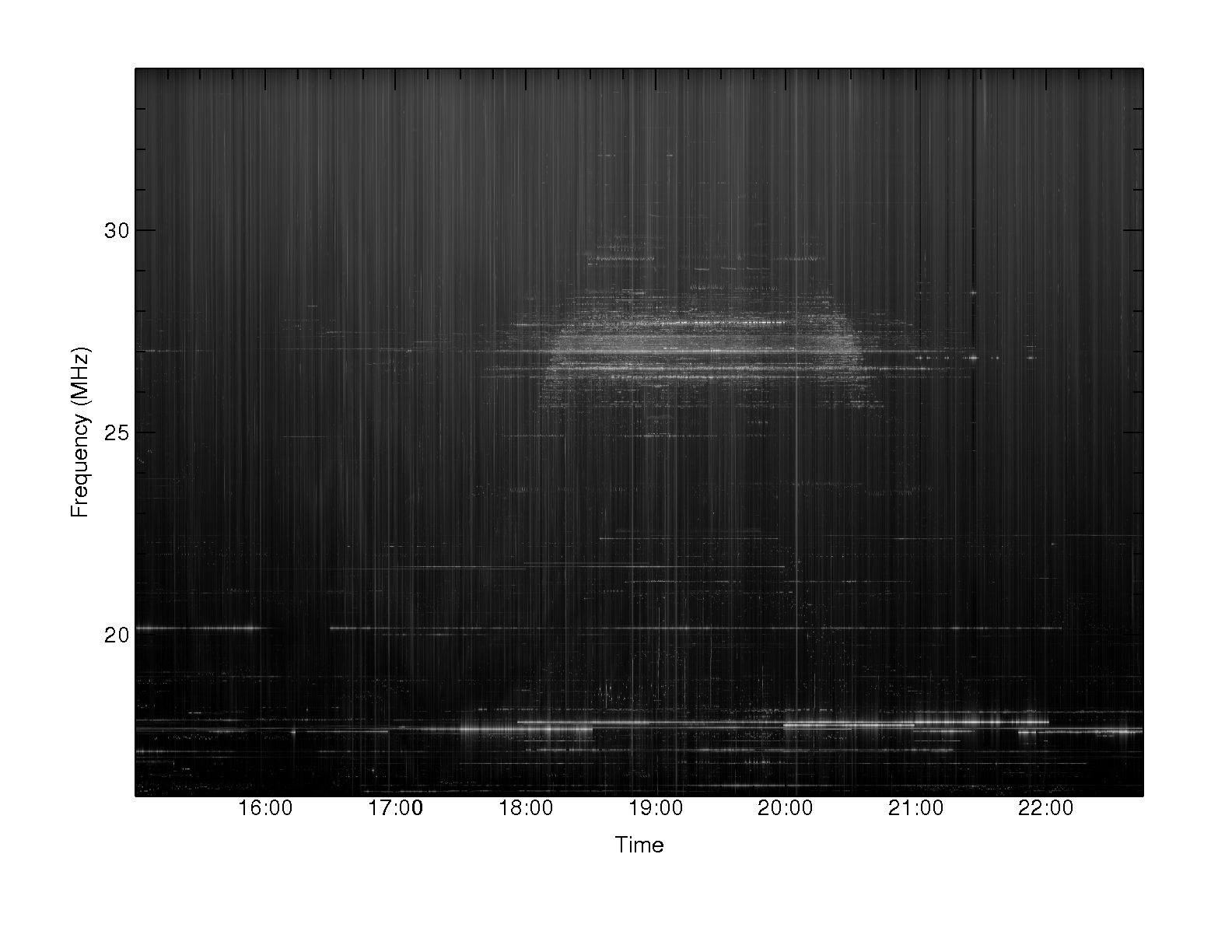 Summary plot: 34-52 MHz off Sun
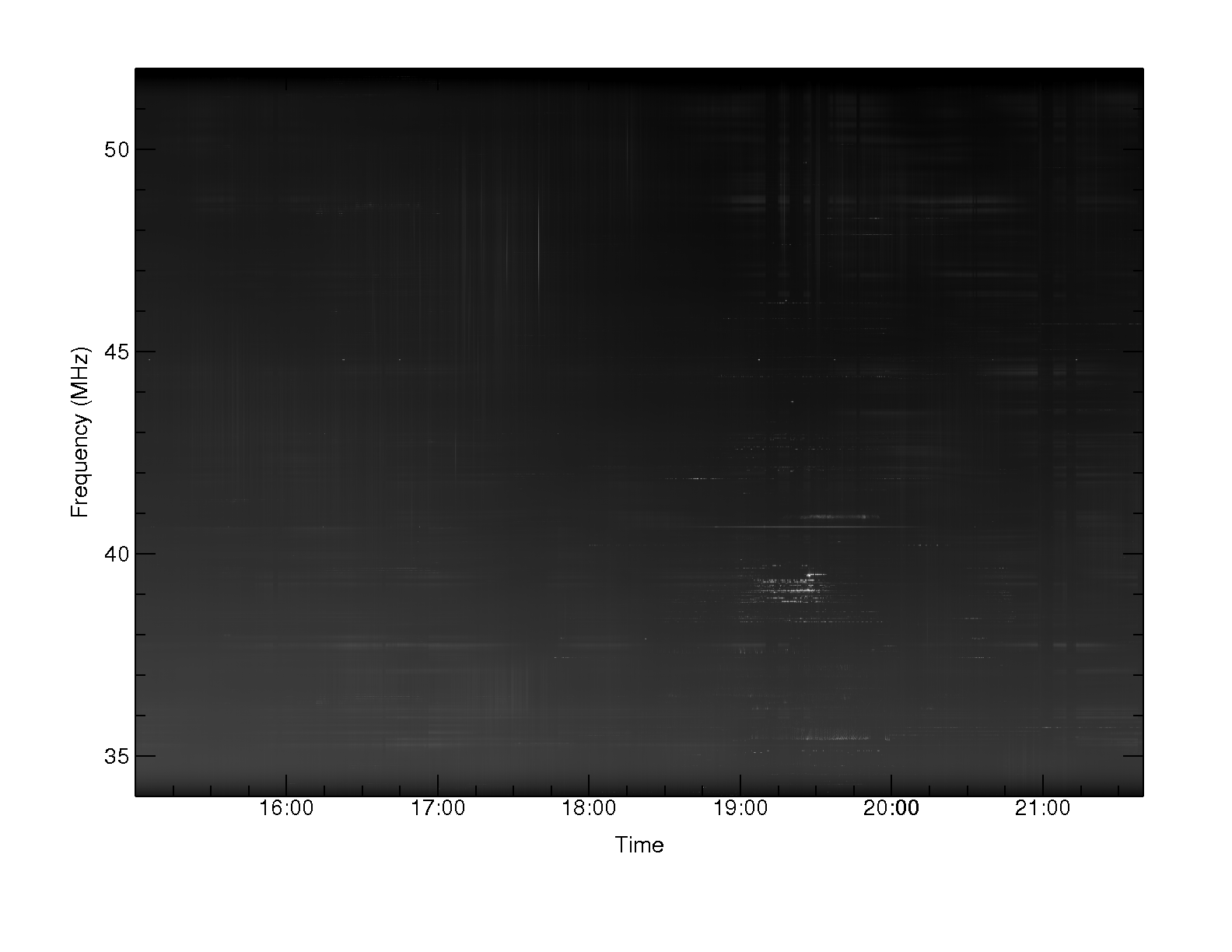 Summary plot: 34-52 MHz on Sun
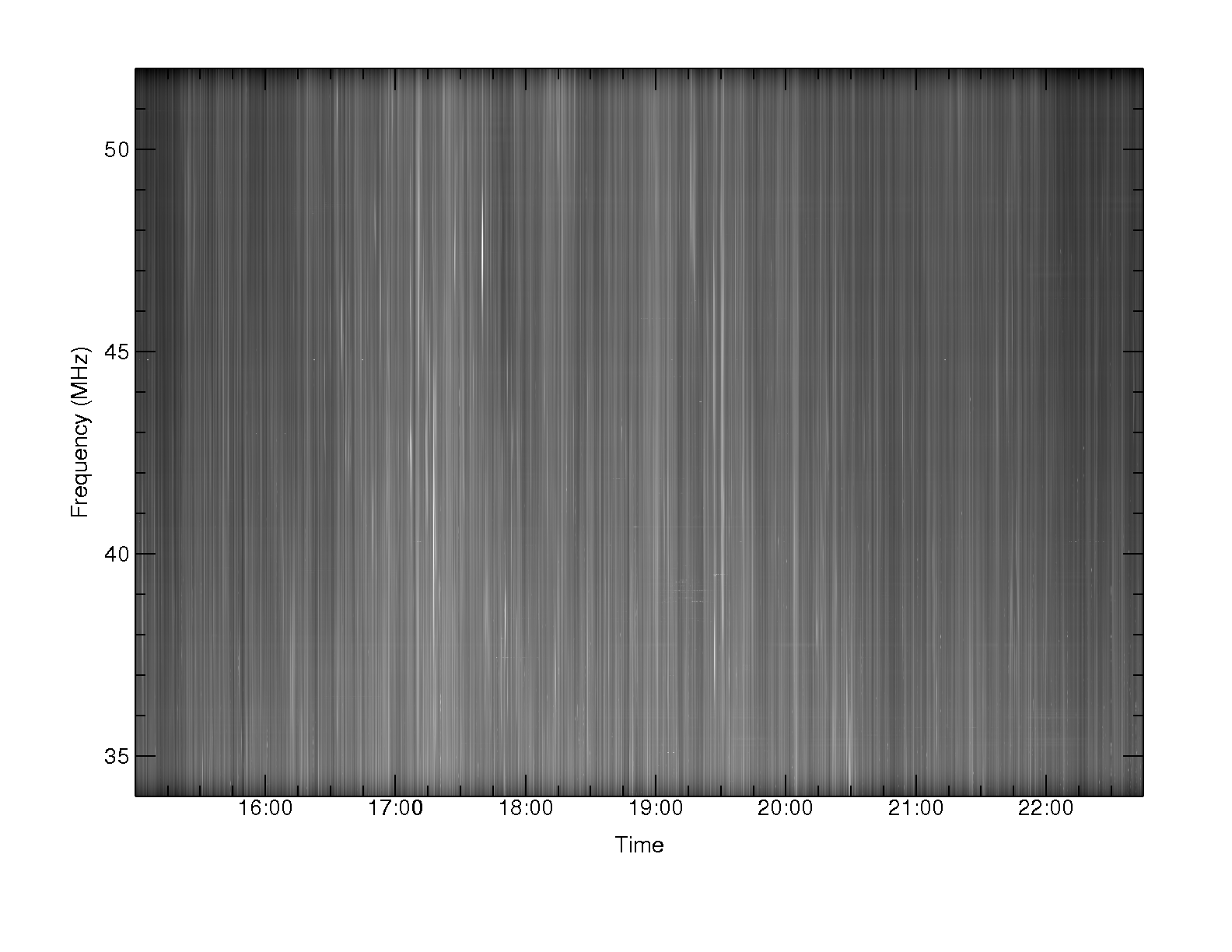 Summary plot: 52-70 MHz
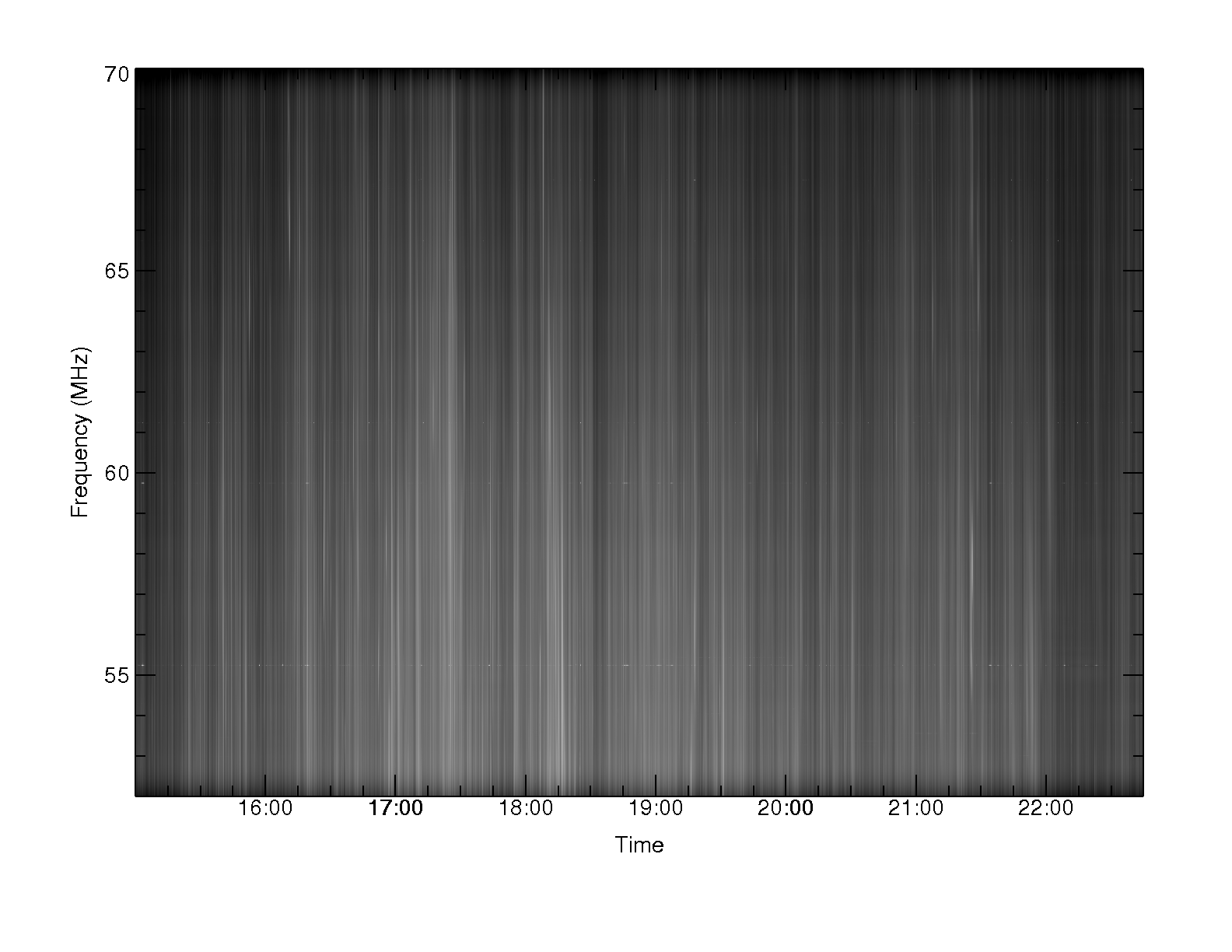 Summary plot: 70-88 MHz
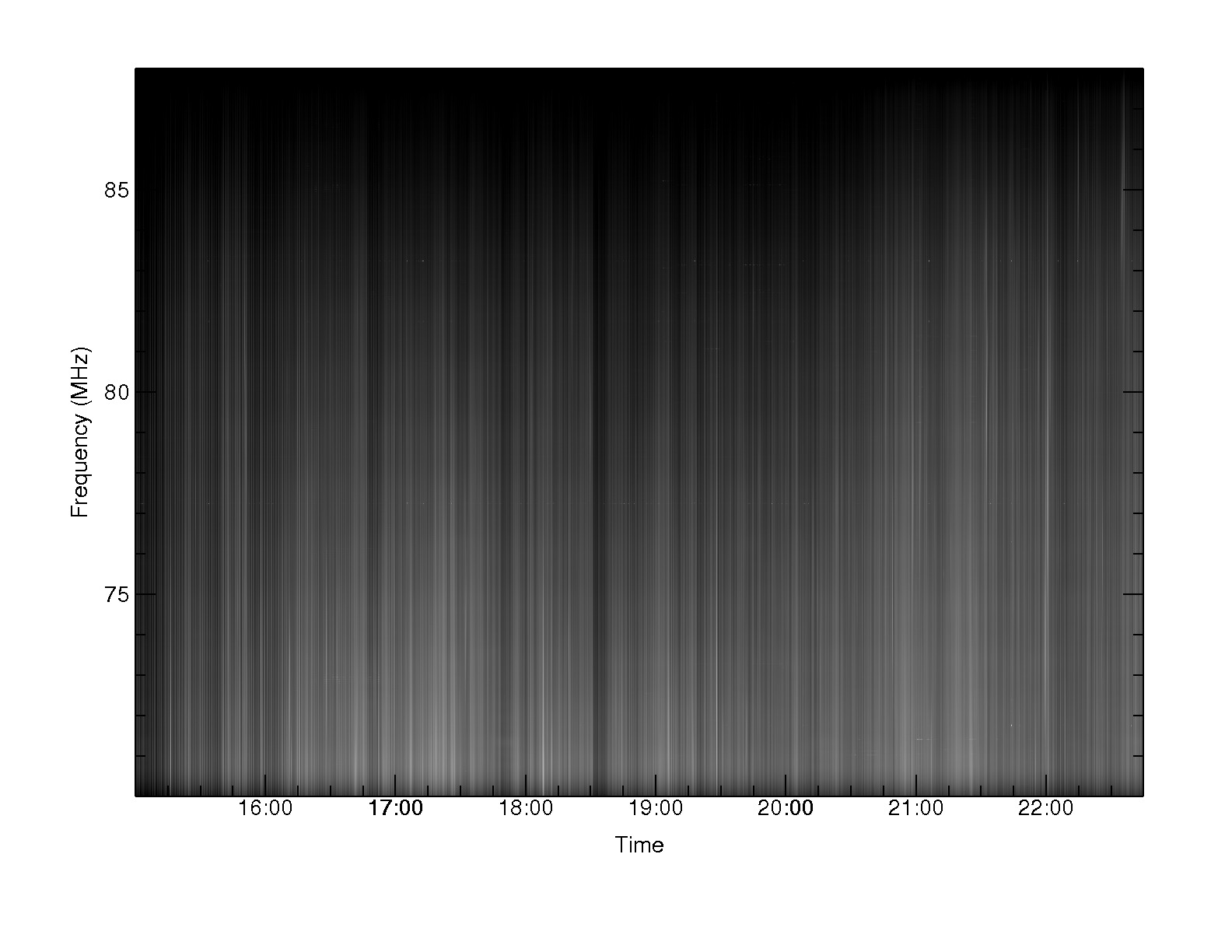 RFI at 15 UT off Sun
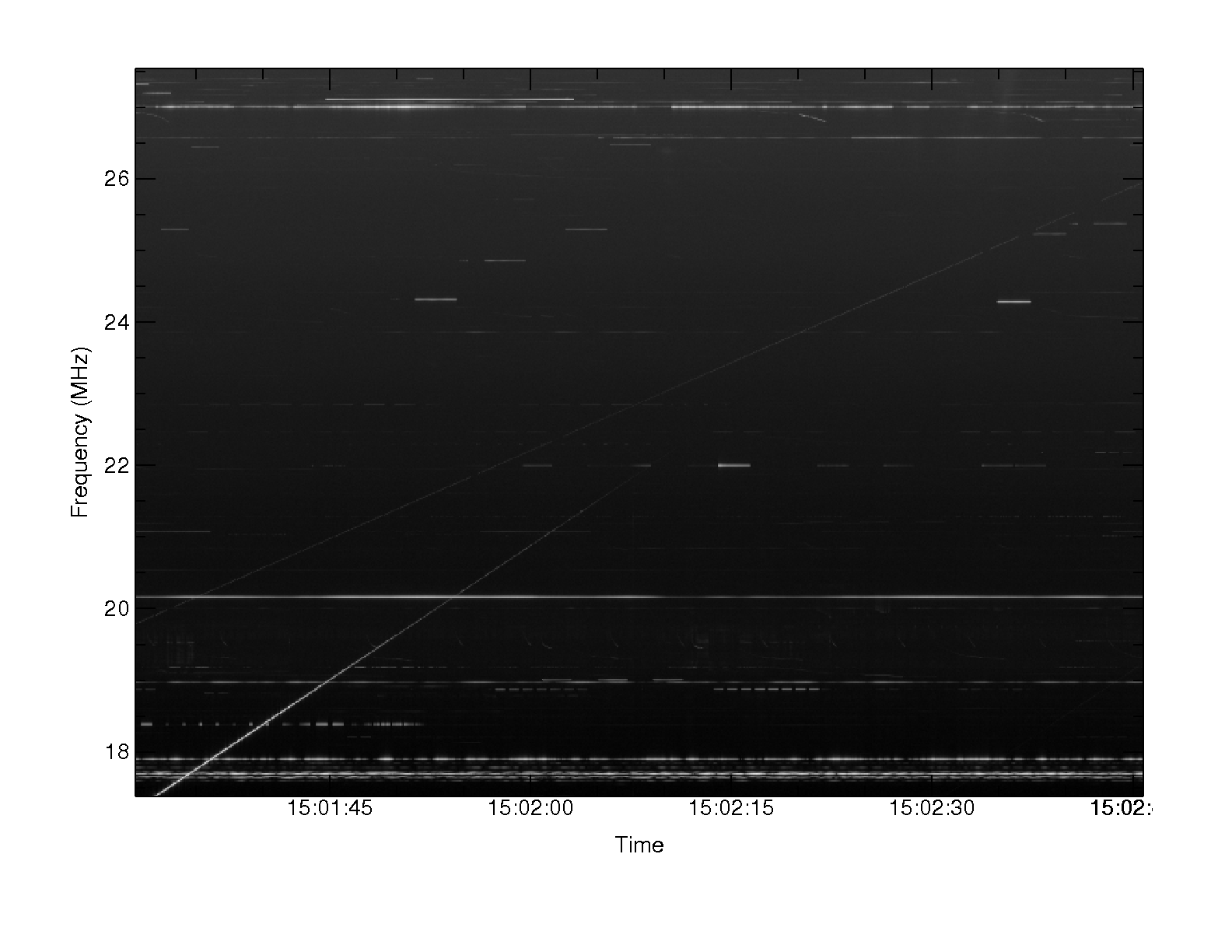 RFI at low elevation (solar beam)
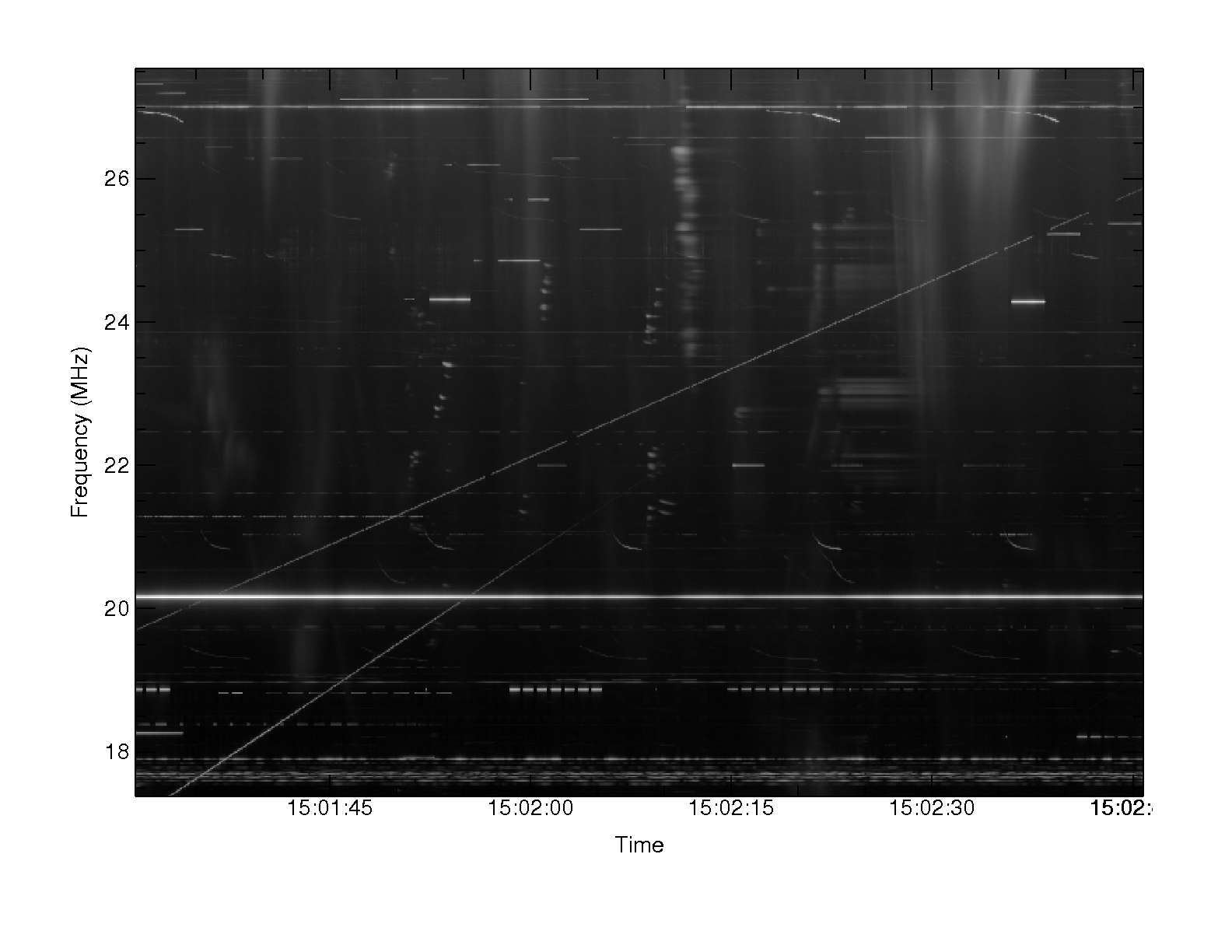 RFI at 20 UT off Sun
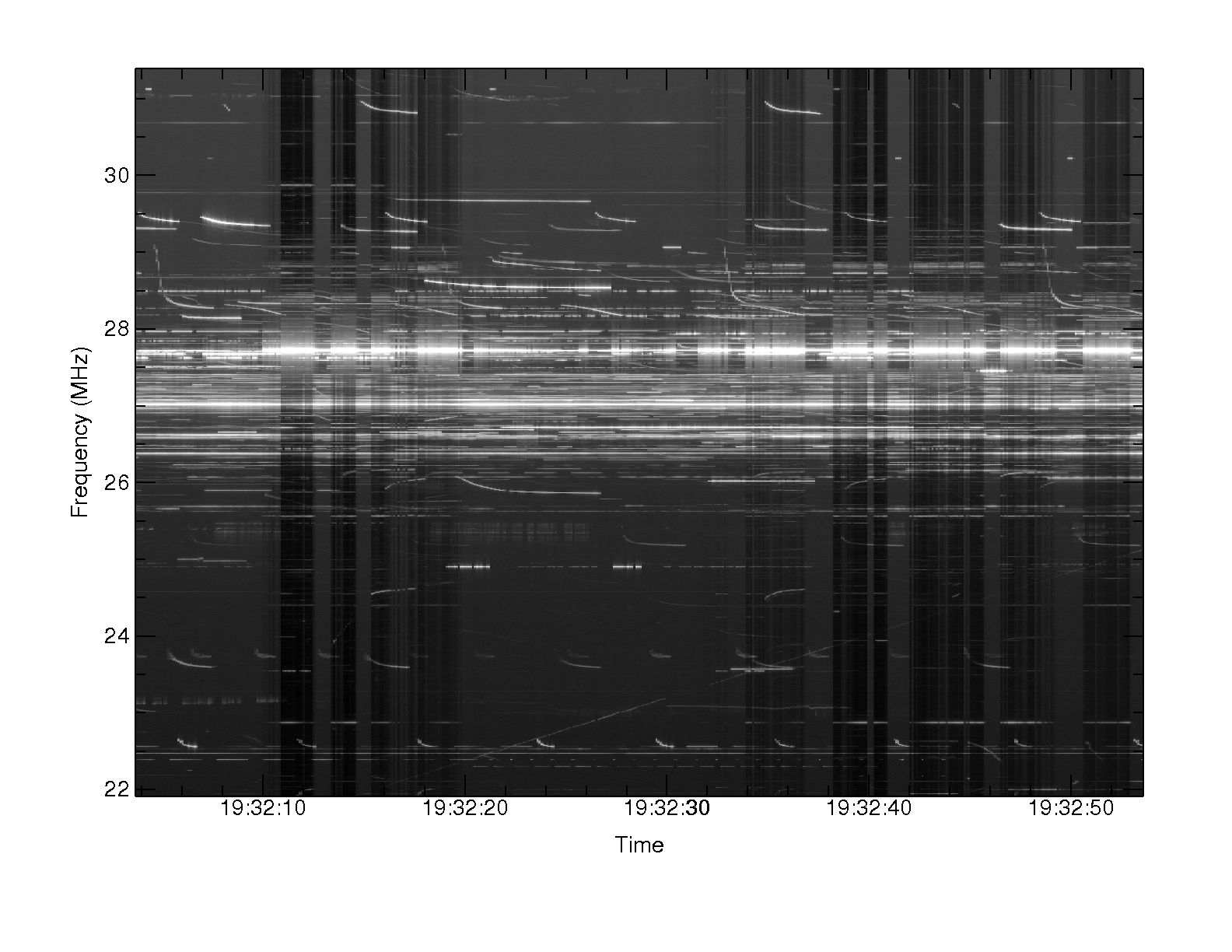 RFI on Sun at local noon
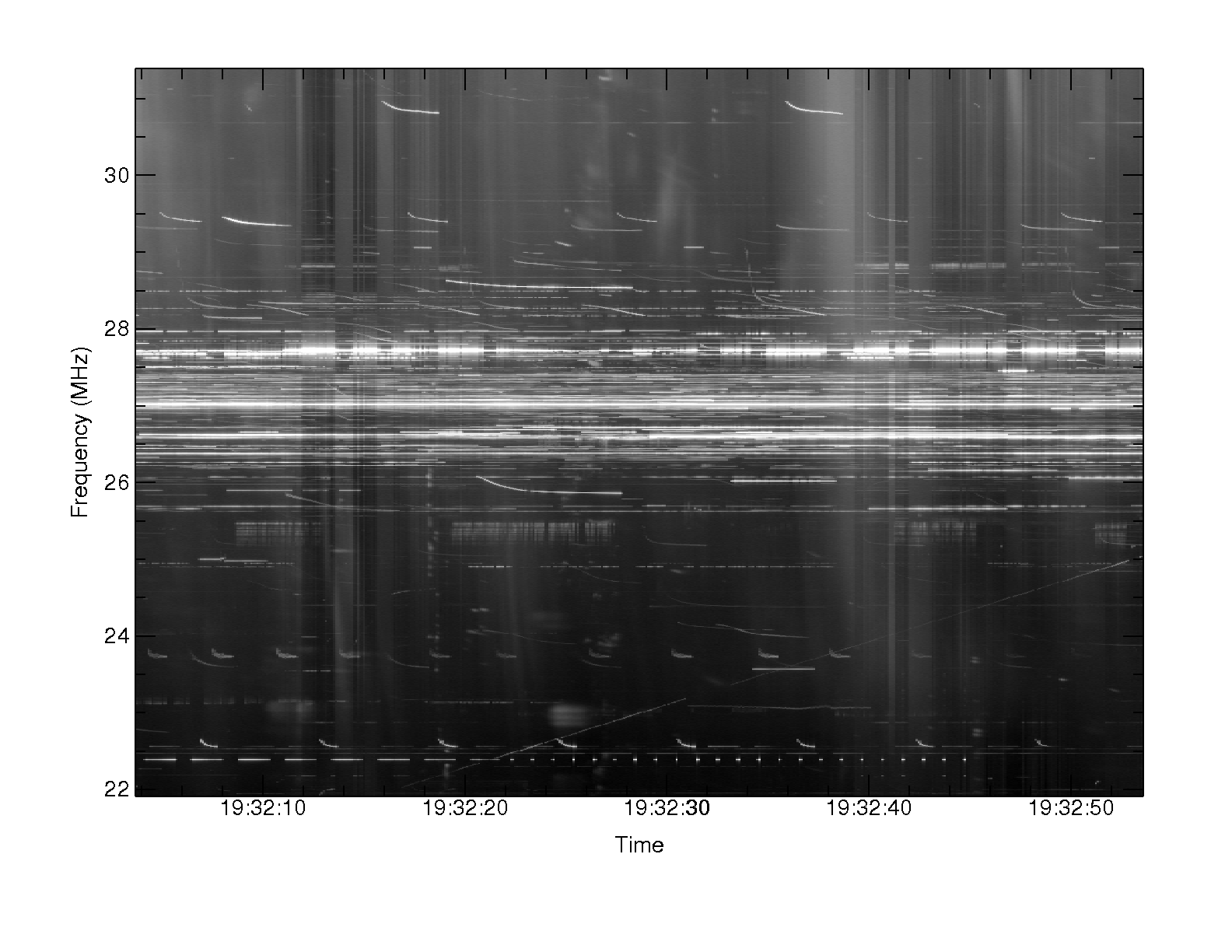 Typical noise storm feature: Type I bursts
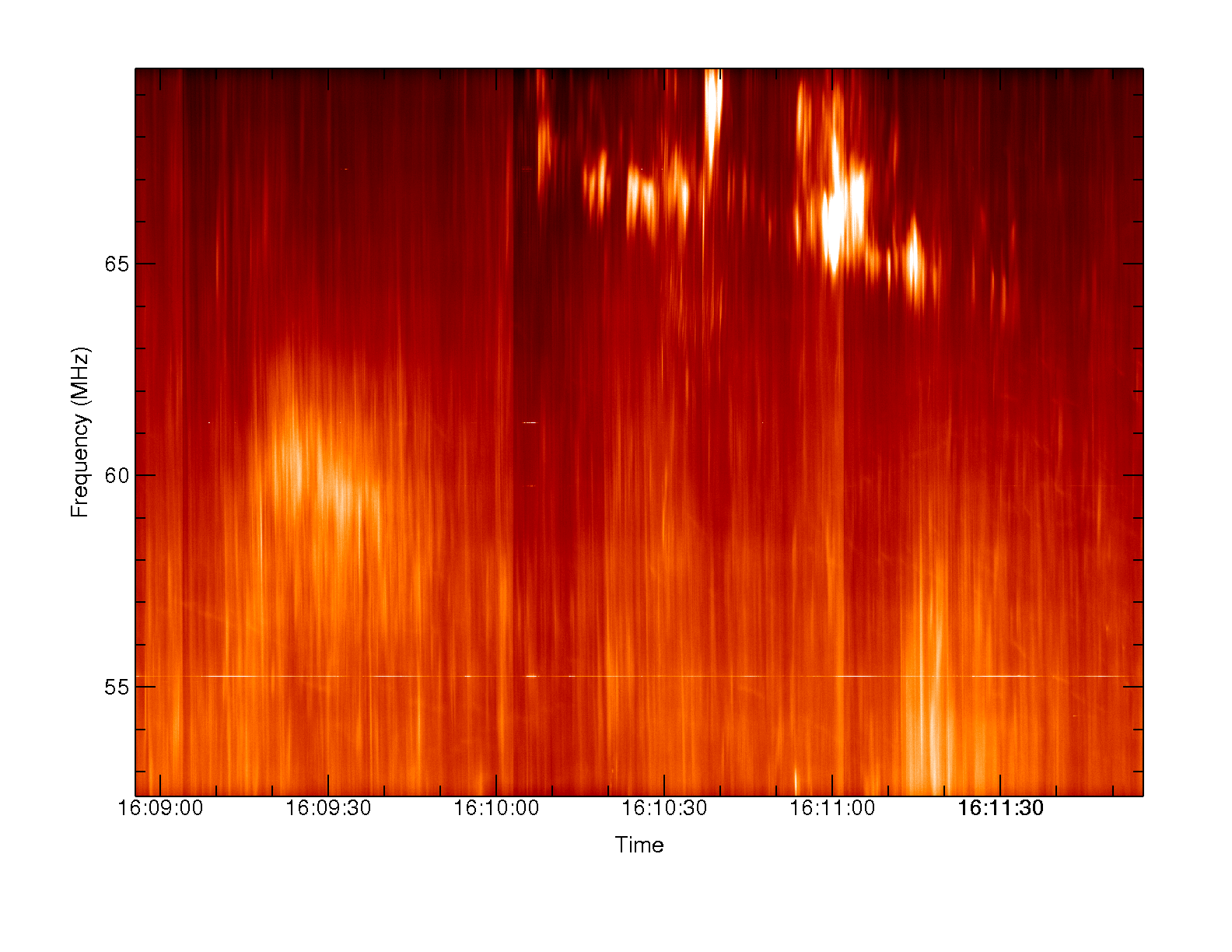 Low frequency emission: 34-52 MHz
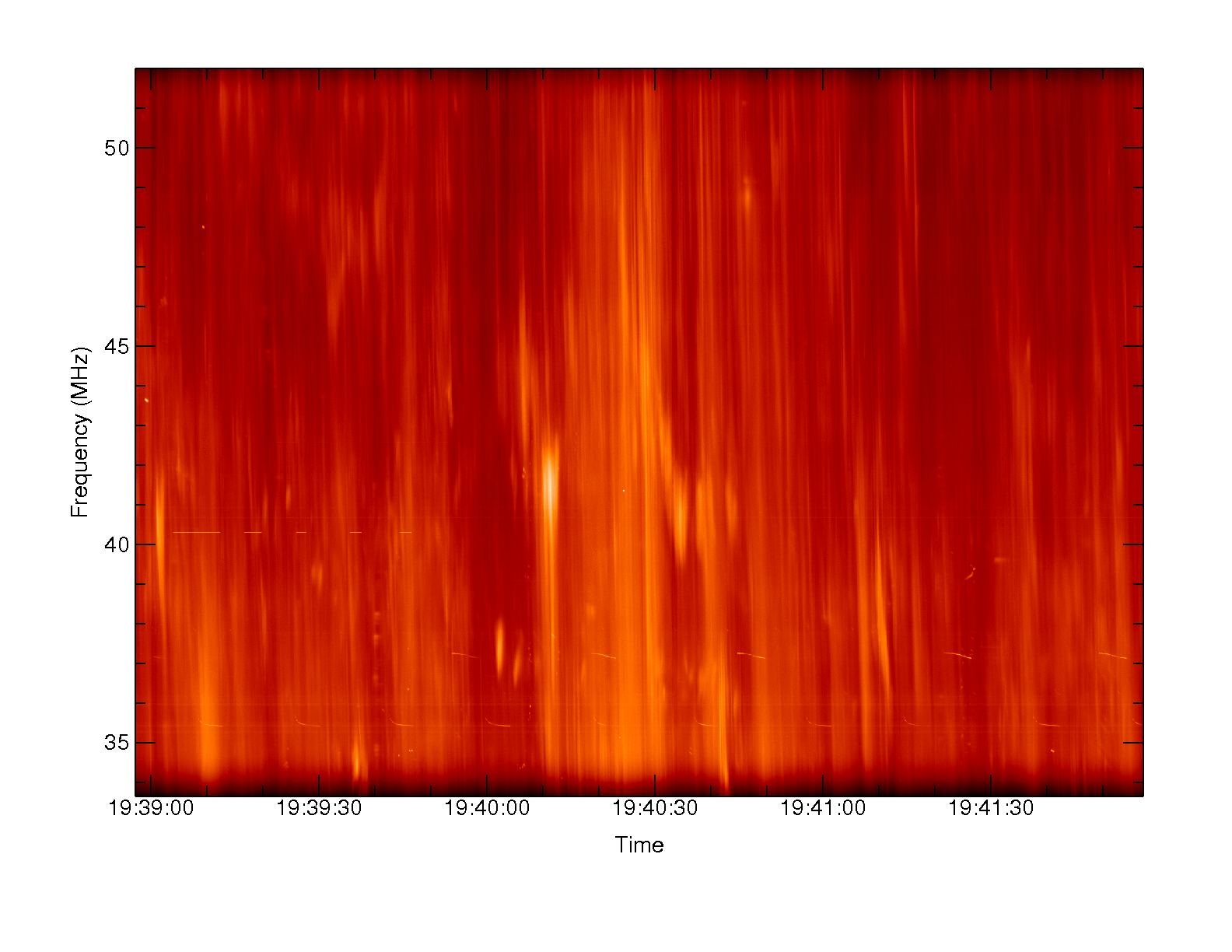 Unexpected fine structure above 60 MHz
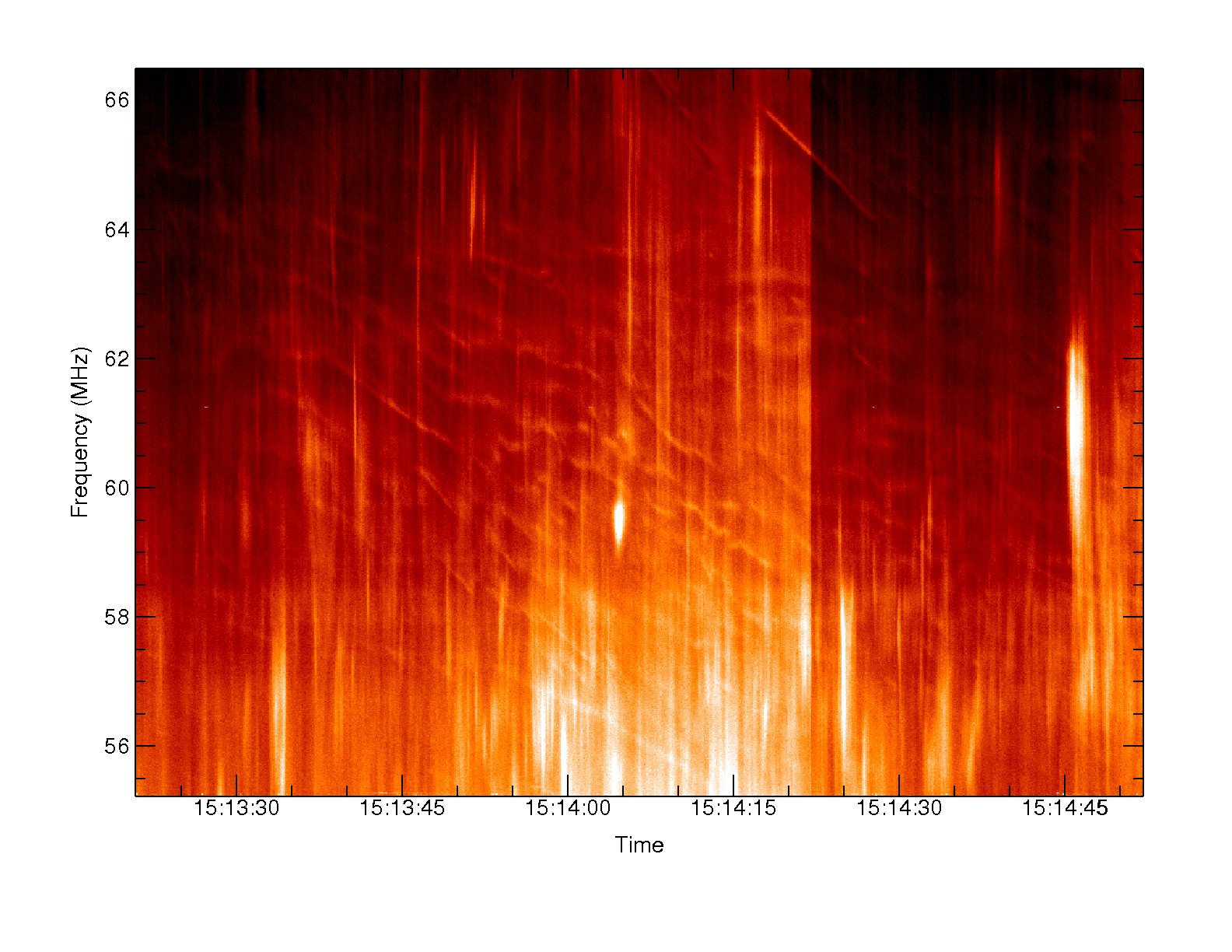 “Zebra” patterns more common in flares
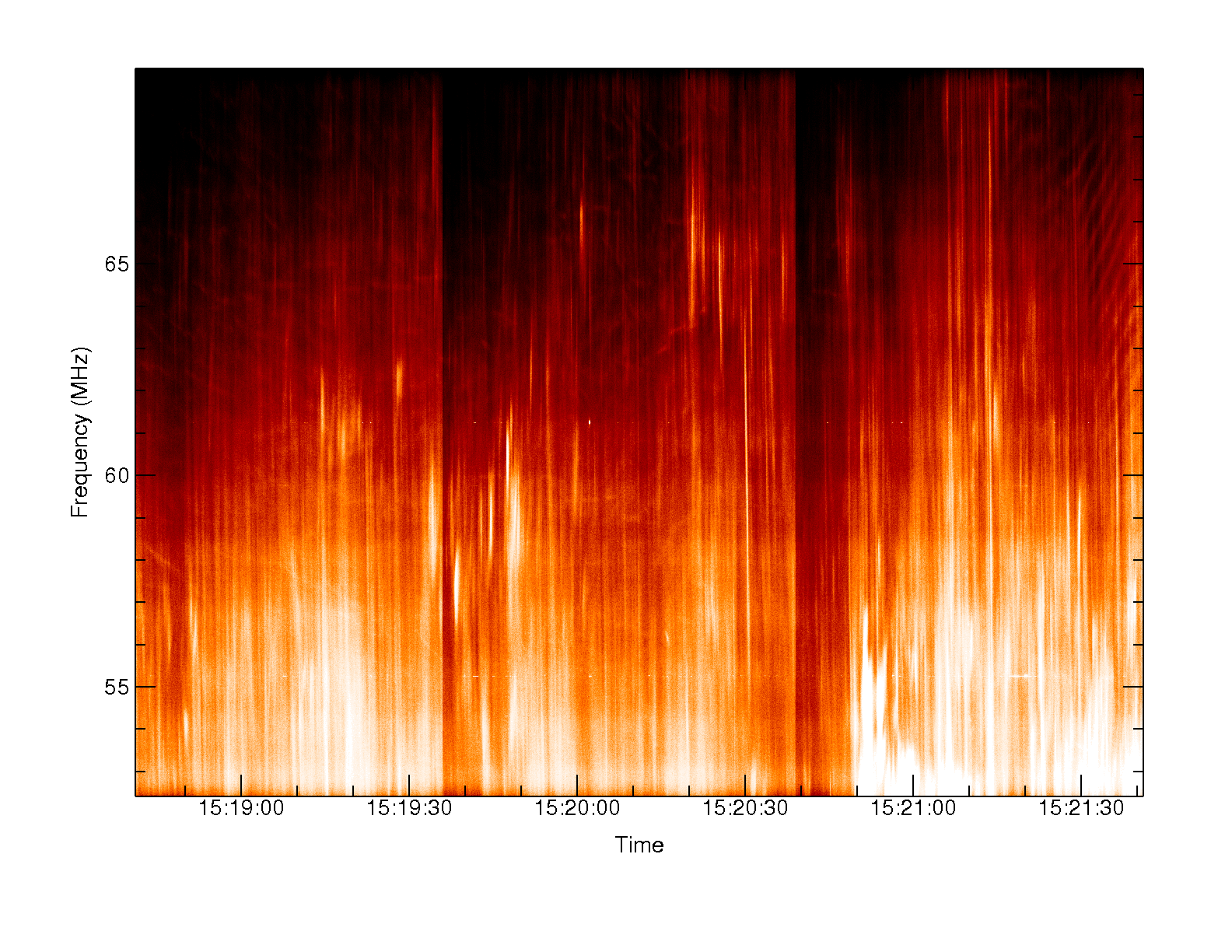 Issues at high frequencies: pointing?
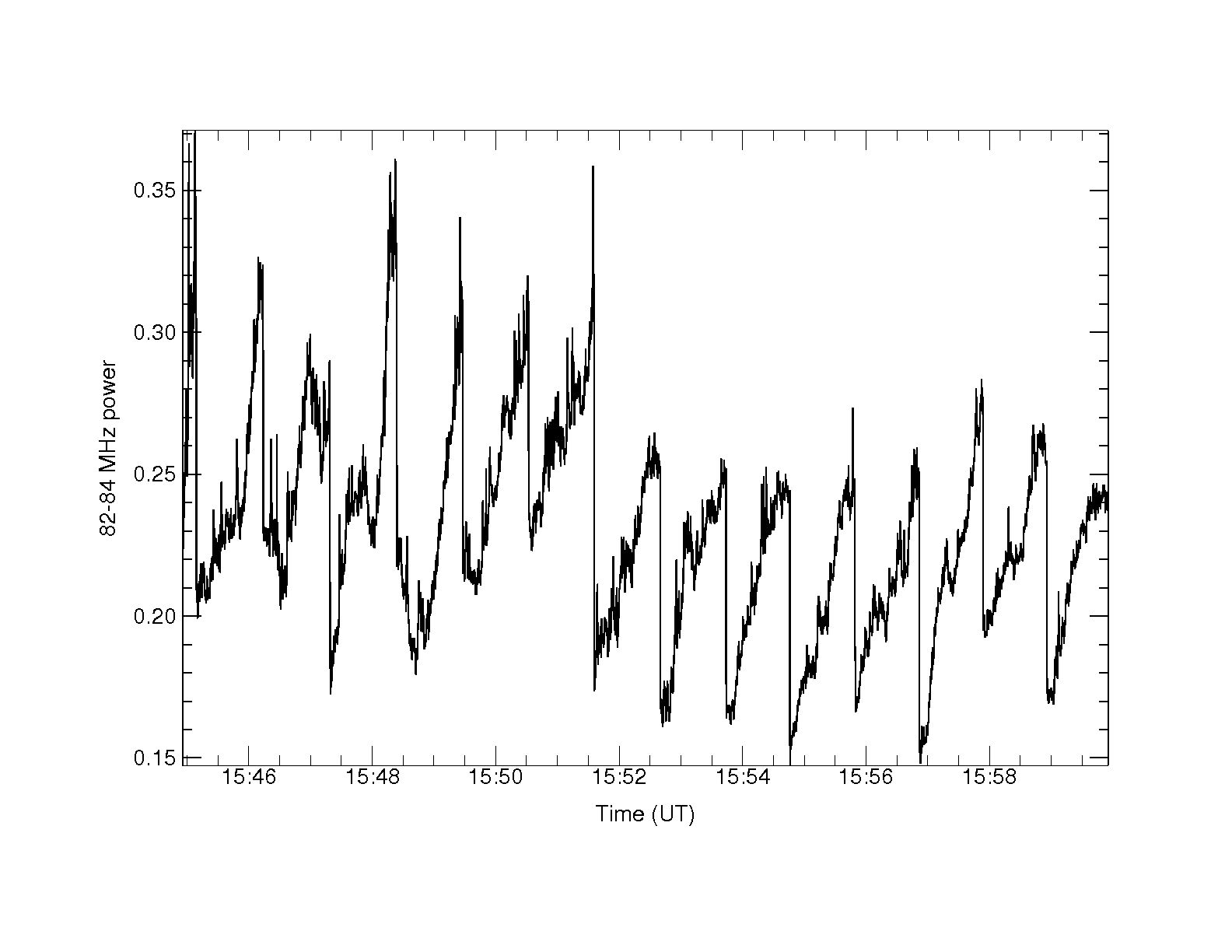 Wrigglers and zebra alternating
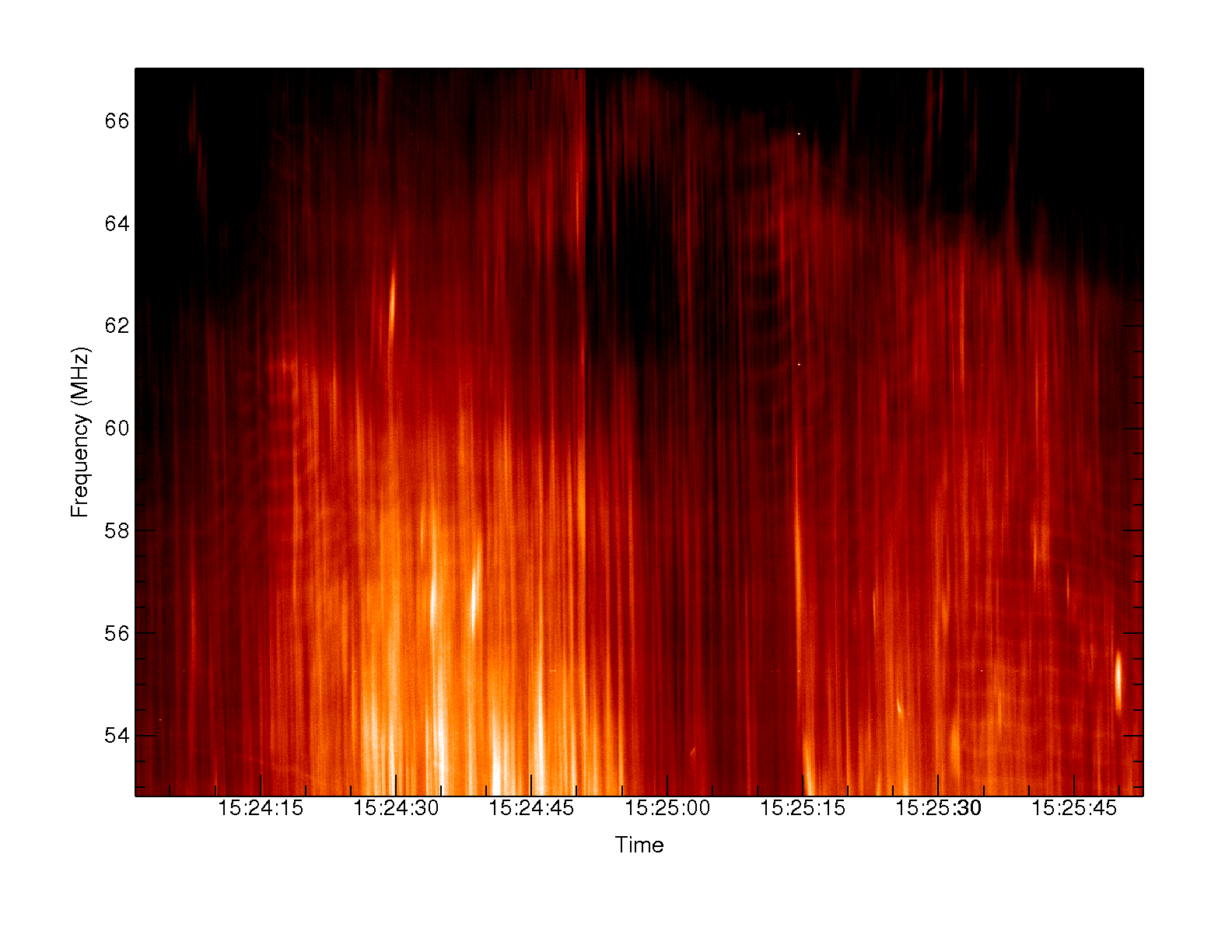 “Wrigglers” at 10 millisecond resolution
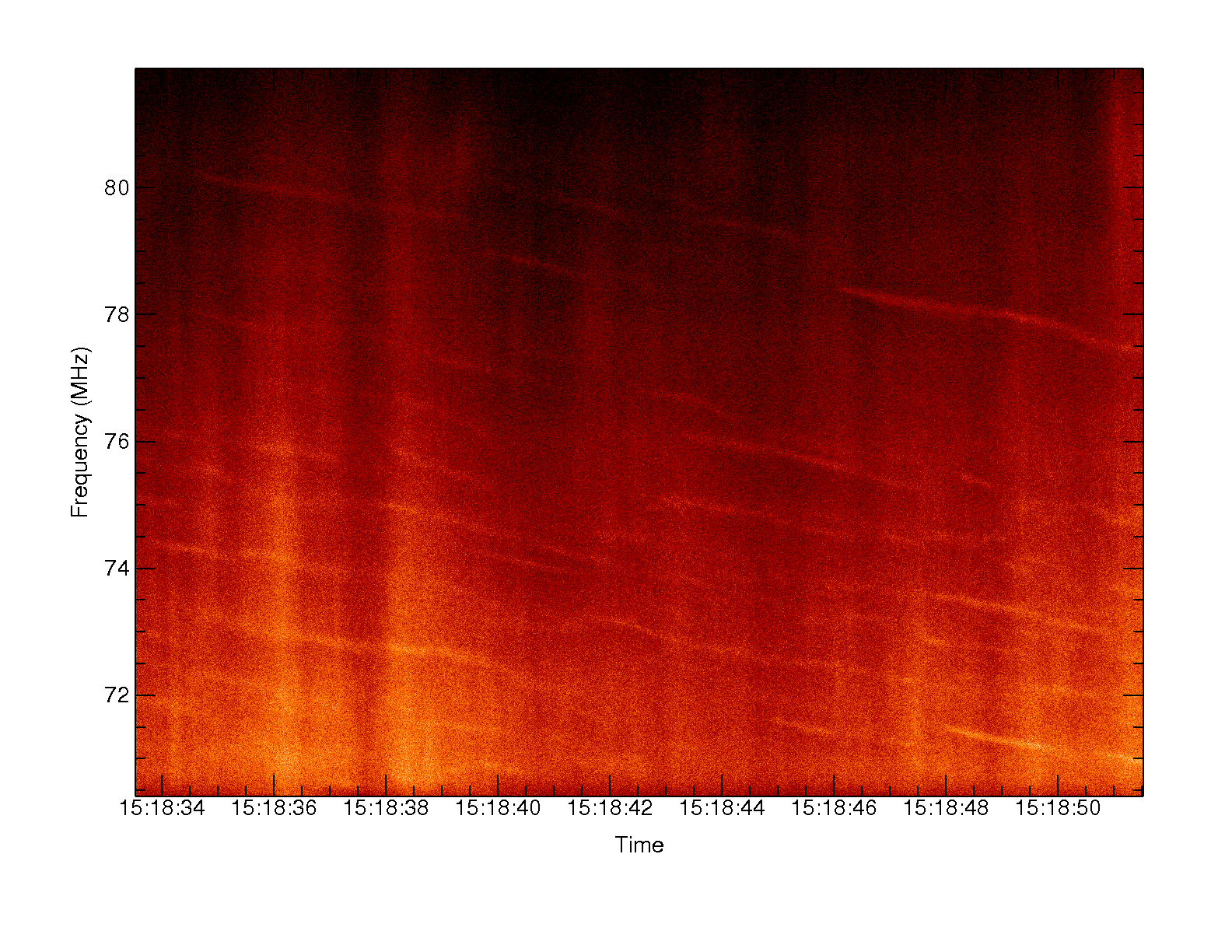 Wrigglers, Type I, broadband modulation
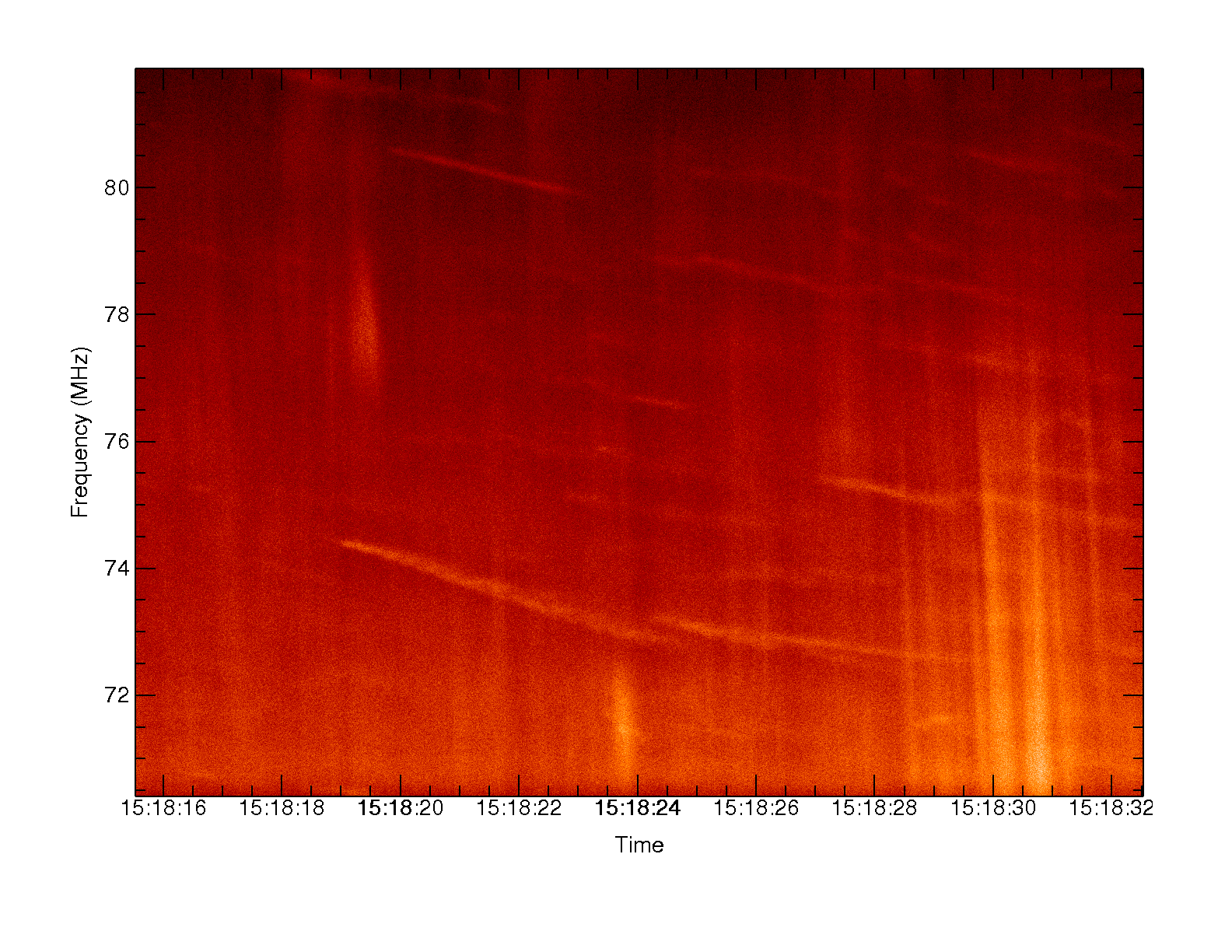 Polarization properties: off Sun
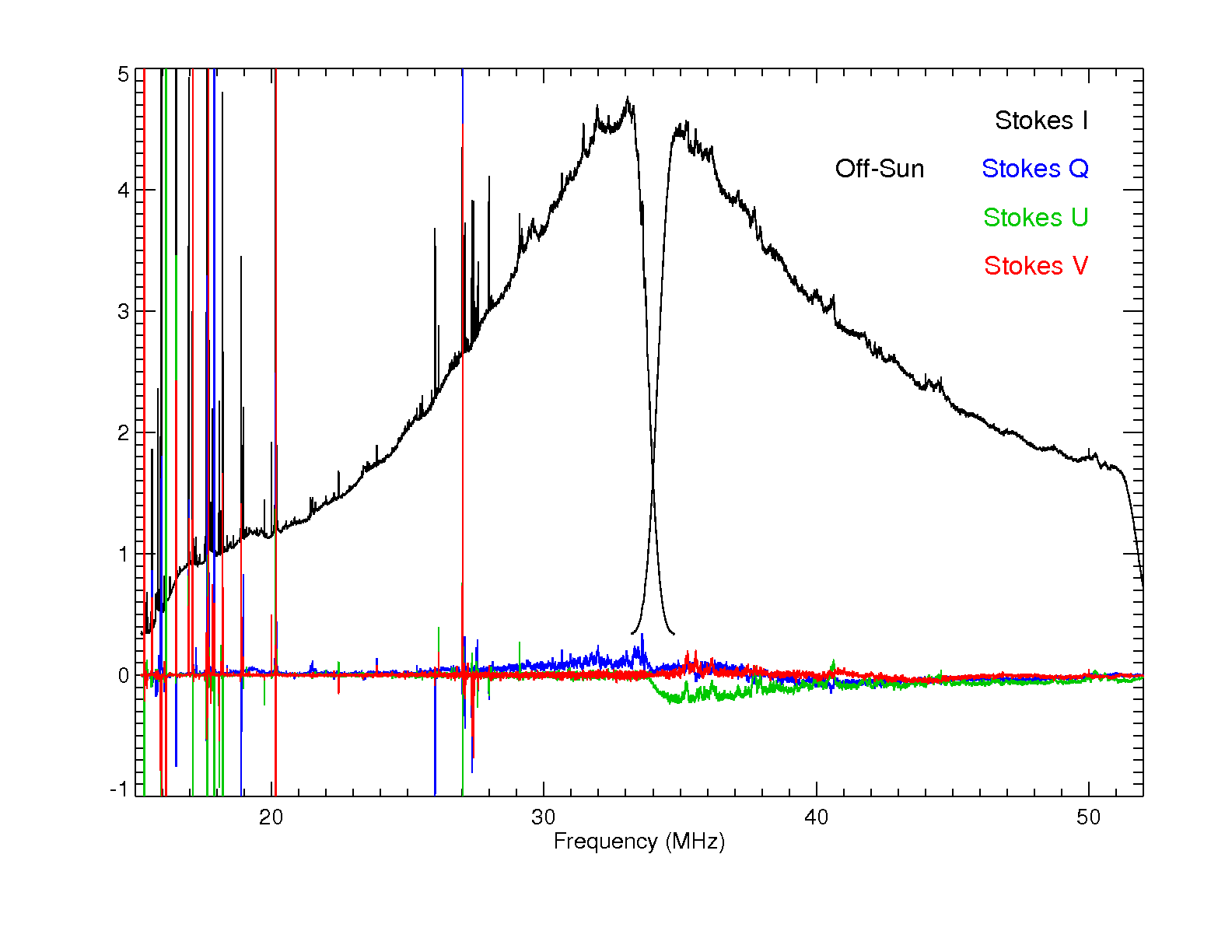 Polarization properties: on Sun
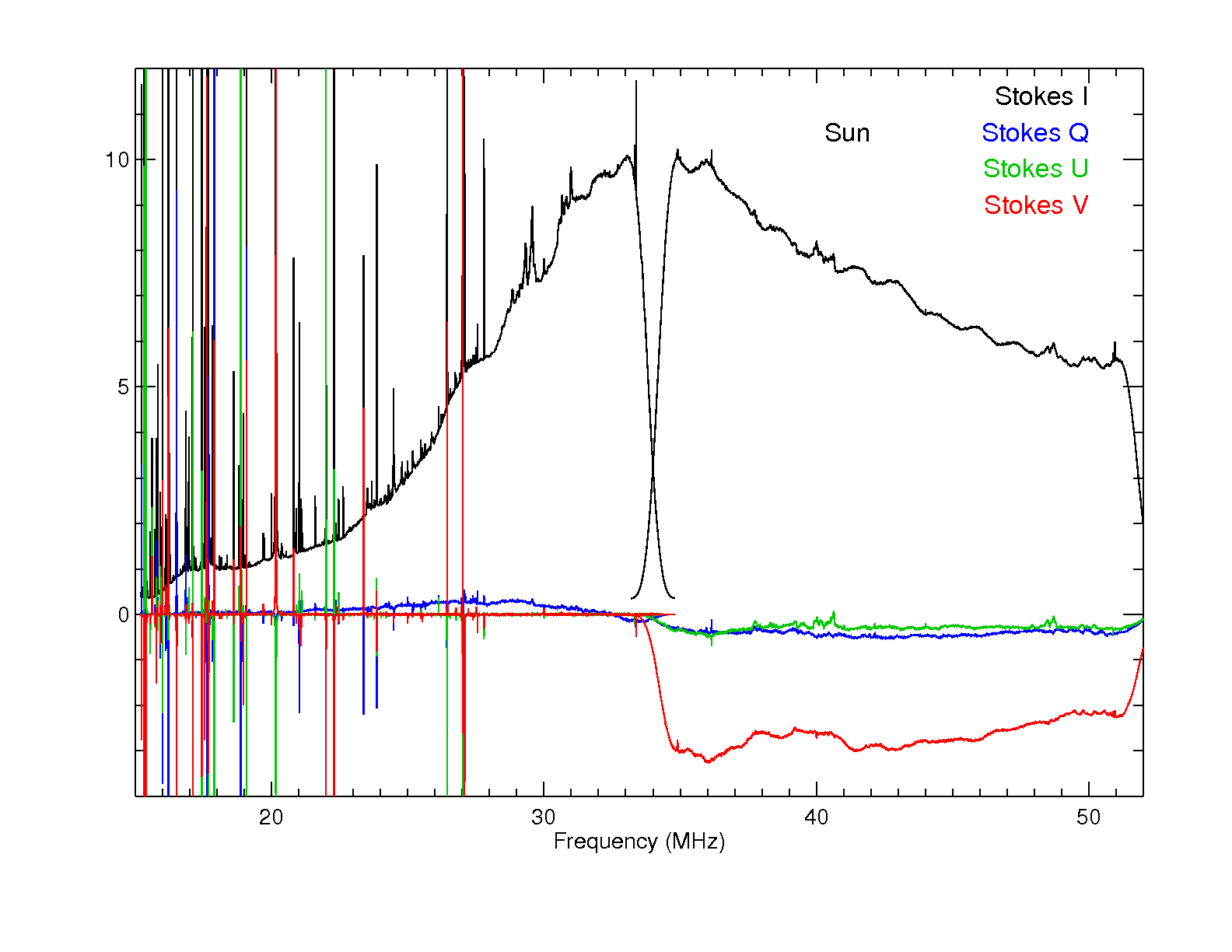 Circular polarization spectrum
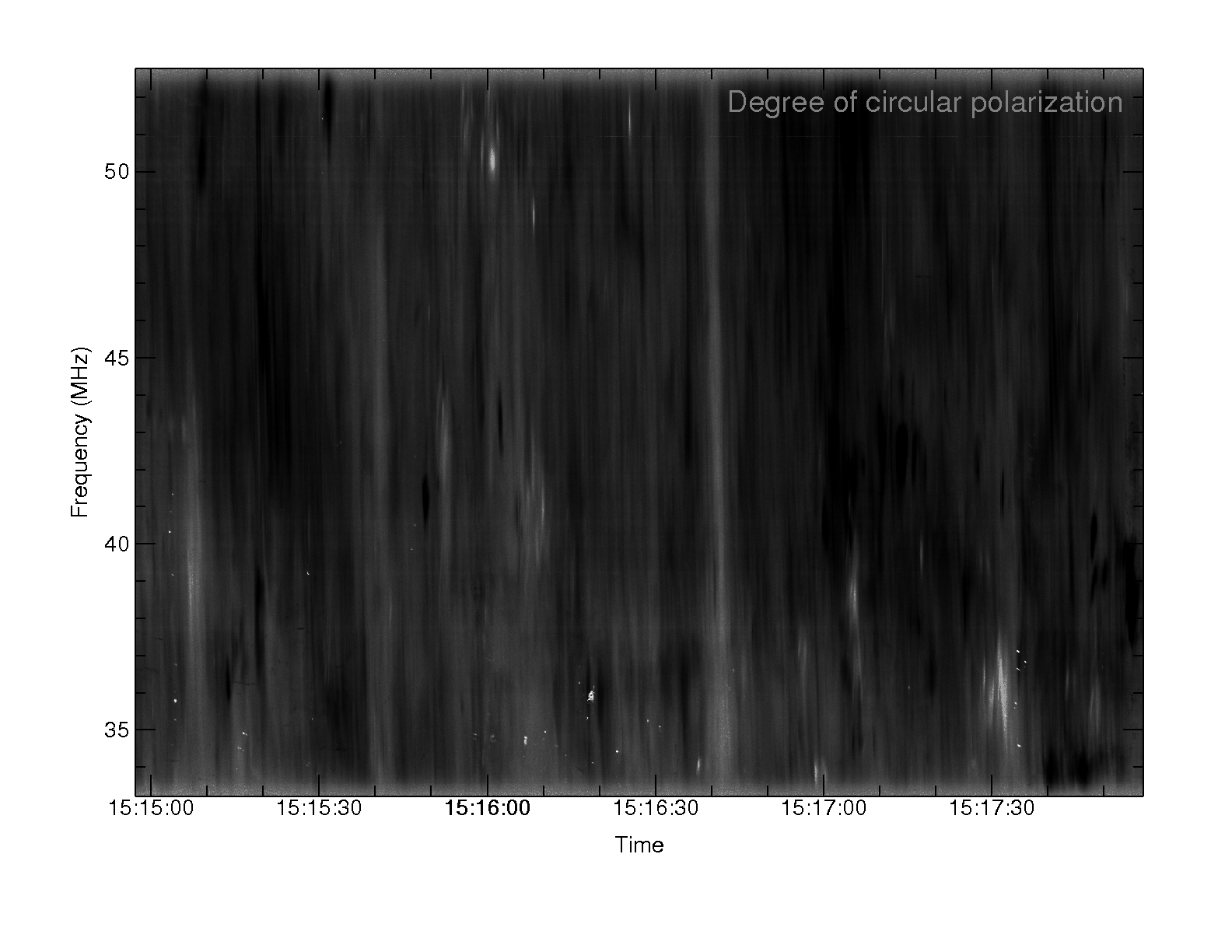 [Speaker Notes: This slide summarizes the results of a quick survey of the 1999 Type II bursts on the CRL/HIRAISO web site for which LASCO data are available.]
Science with LWA-1 TBN data
TBN data provide basically rapid sampling of  the waveform at a fixed frequency
Big push by the Sydney group (Cairns, Robinson, Li) to interpret low-frequency plasma emission with “stochastic growth theory” (SGT): electron beams are not uniformly saturated but are dominated by density fluctuations in the medium, results in marginally unstable beams with very bursty emission.
SGT predicts a log-normal distribution of  intensities when averaged, power-law at high time resolution
Complicated for coronal work by large sources and multi-path propagation
[Speaker Notes: This slide summarizes the results of a quick survey of the 1999 Type II bursts on the CRL/HIRAISO web site for which LASCO data are available.]
Science with LWA-1 TBW data
TBW data provide snapshot spectra (60 msec) every minute: basically “luck” as to which portion of a burst you get
What they do is confirm spectral structure that isn’t always “believable” in dynamic spectra
Existing data already indicate interesting structure: need to interpret in terms of coronal inhomogeneity and electron beam properties.
[Speaker Notes: This slide summarizes the results of a quick survey of the 1999 Type II bursts on the CRL/HIRAISO web site for which LASCO data are available.]
The
[Speaker Notes: This slide summarizes the results of a quick survey of the 1999 Type II bursts on the CRL/HIRAISO web site for which LASCO data are available.]